Mang xuân về với các bệnh nhân tại bệnh viện ung bướu...
Xuân 2018
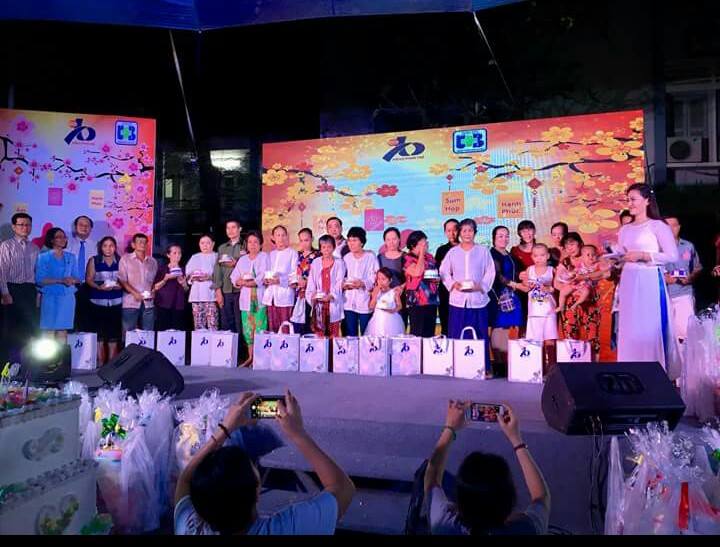 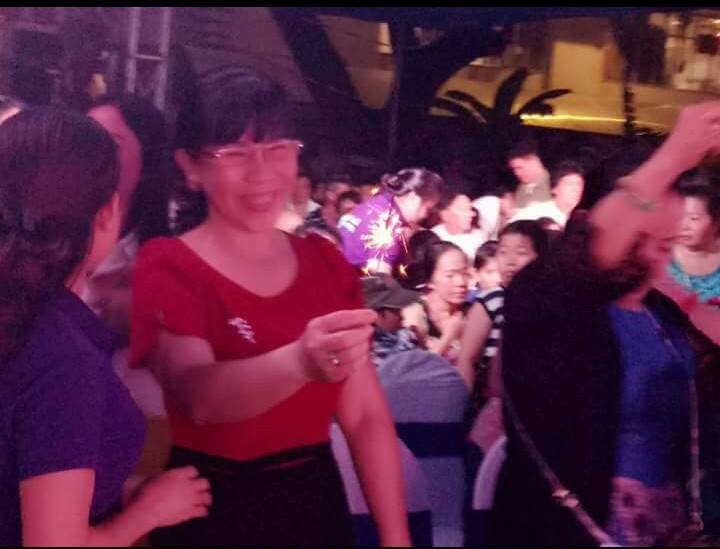 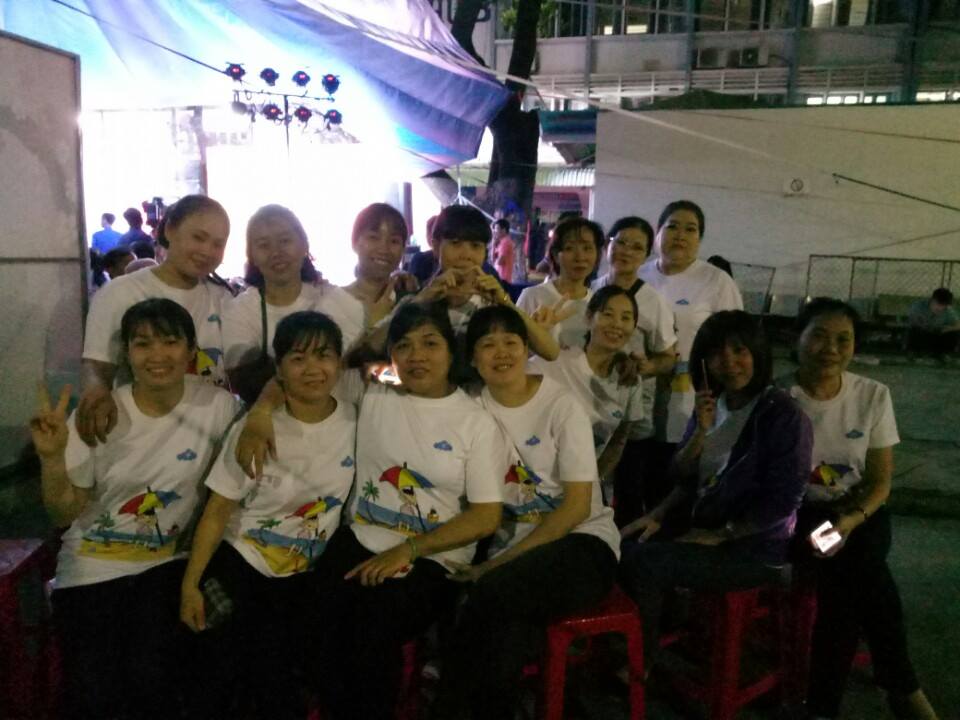 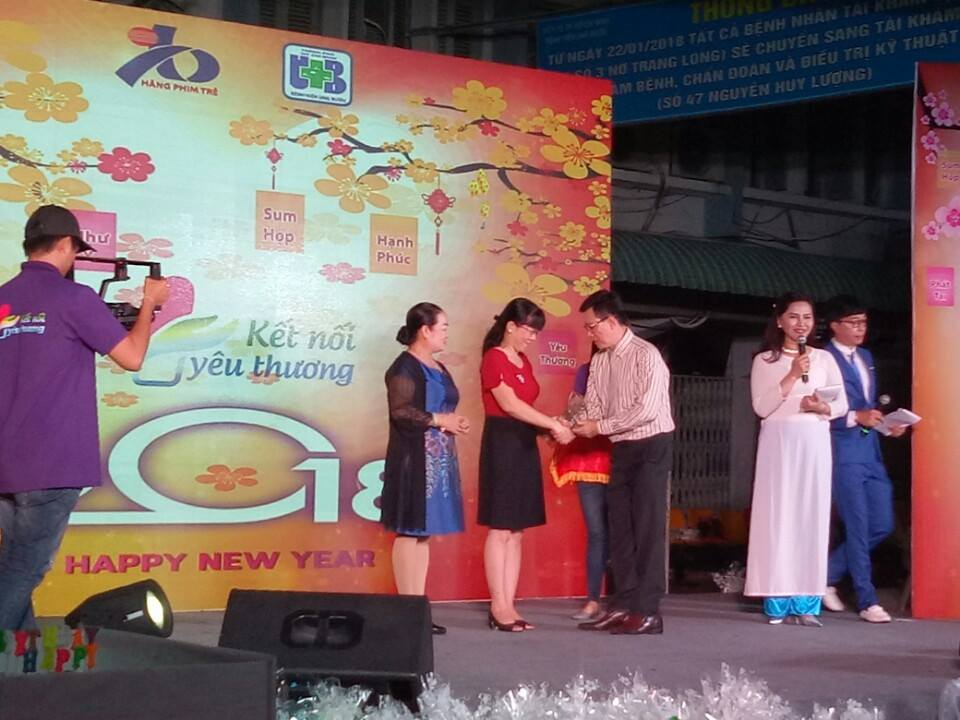 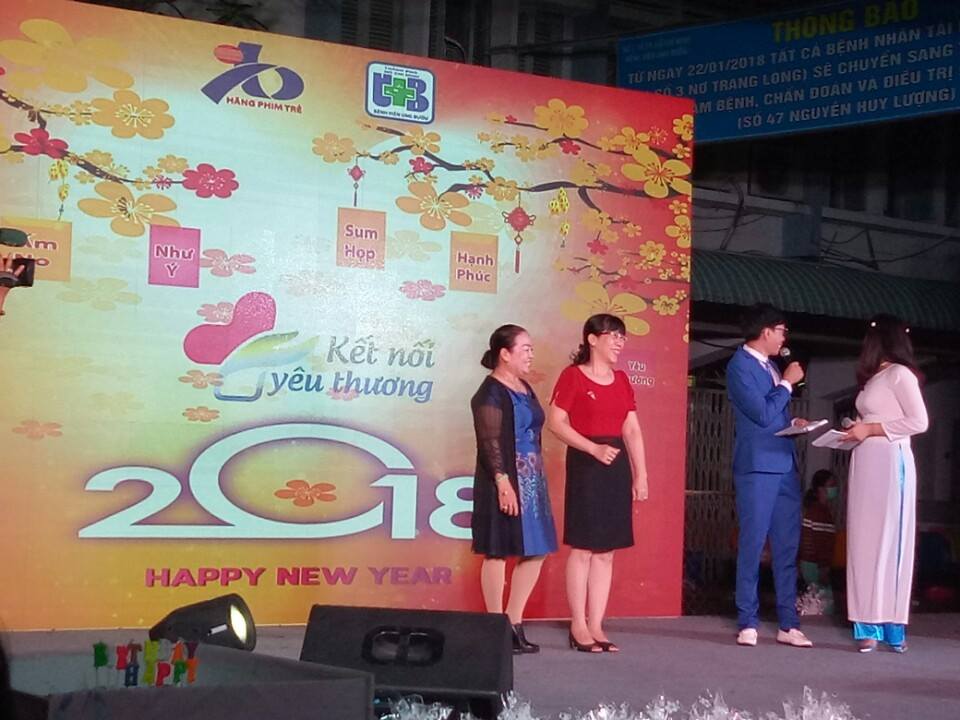 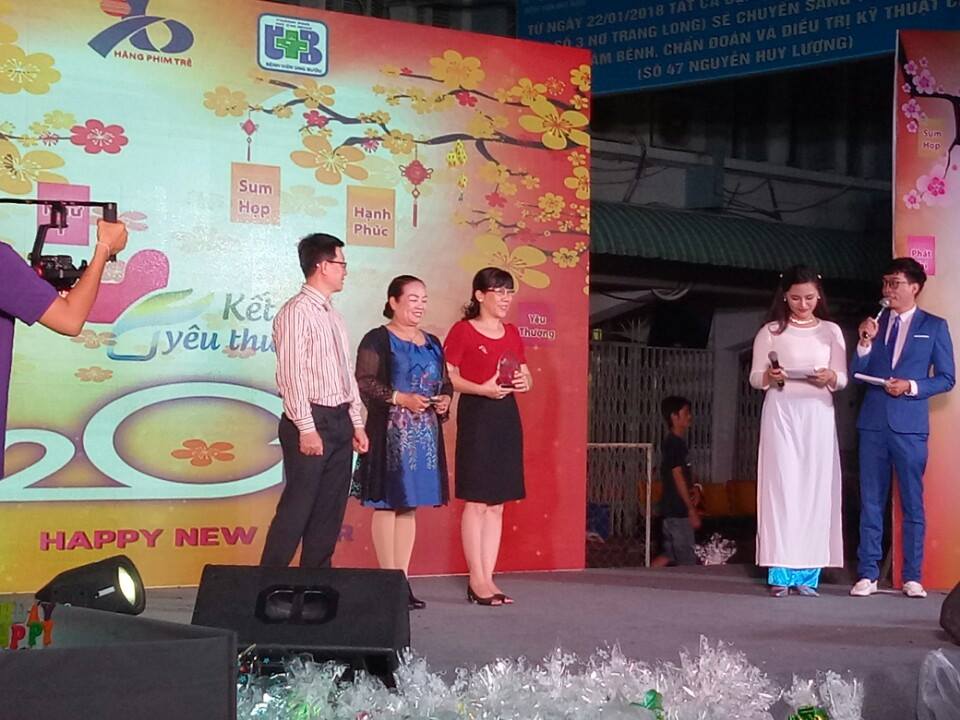 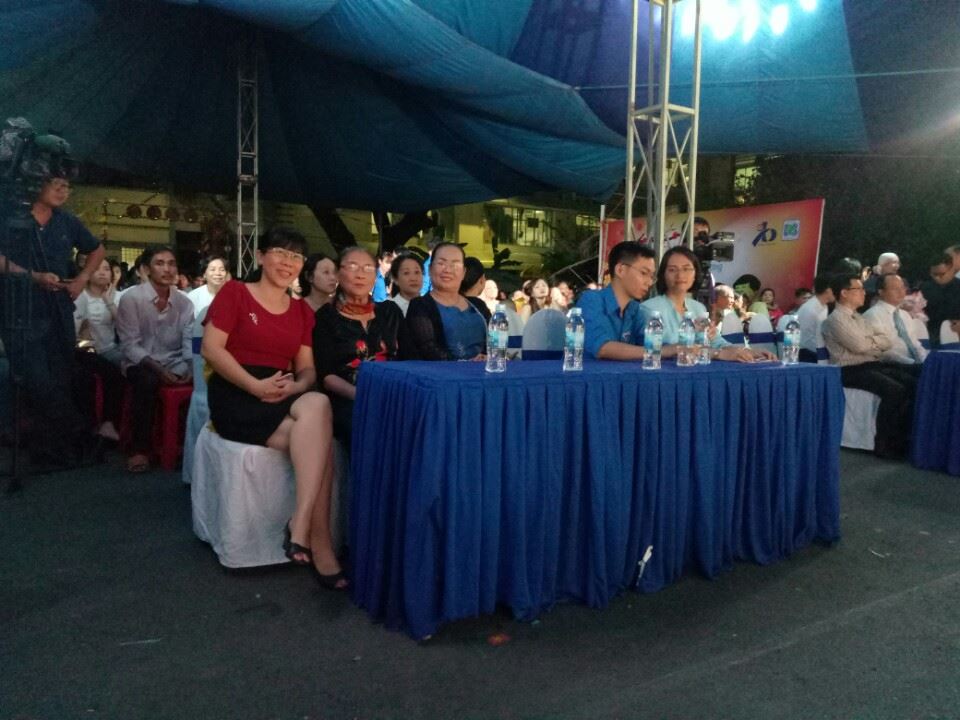 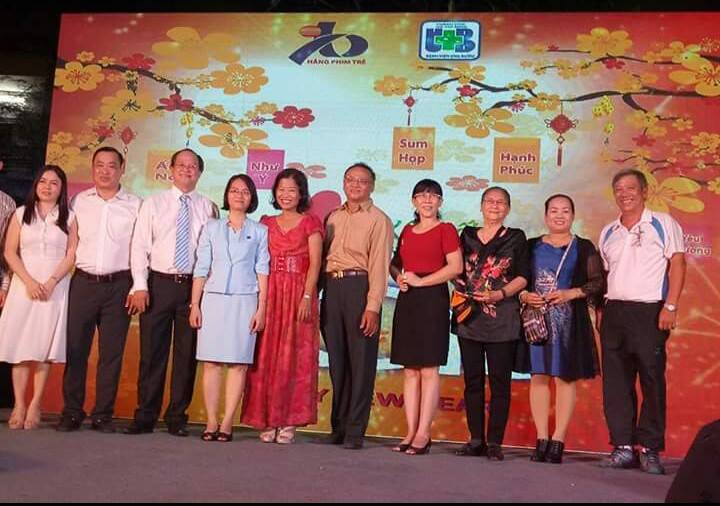 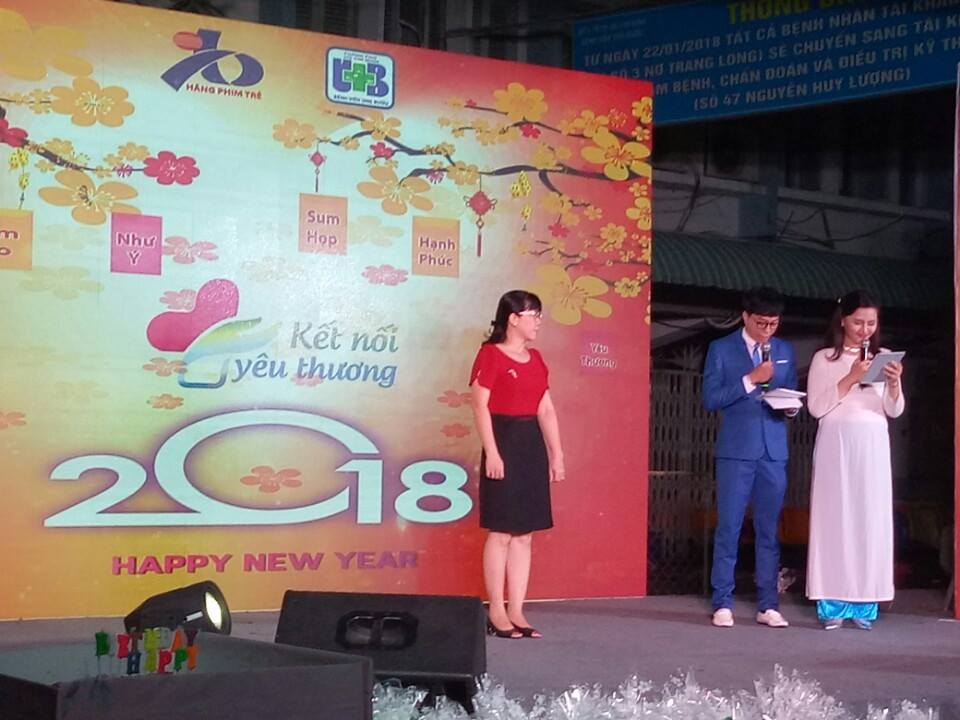